Bell Ringer
What period do I belong to?
Yuan Dynasty 


Period 3
What period do I belong to?
Gutenberg Bible was printed 


Period 4
What period do I belong In?
French and Indian War 


Period 5
What period do I belong in?
Apostle Paul spreading the word of Christianity. 

Period 2
Imperialism allowed for emergence of settler colonies such as Australia
https://www.youtube.com/watch?v=HGTBo1P_VZY
Marathas challenge Mughal Rule
VS.
Sepoy Rebellion
https://www.youtube.com/watch?v=2yXKbd5IDzU
Anti-colonial Movements- formation of INC
INC- Indian National Congress, founded in 1885 during the British Raj 

Swadeshi- “of our own country”- called for the boycott of imported British goods 

By 1920s and ‘30s the Congress was led by Mohandas Gandhi
Africa
Berlin Conference
1884-1885

Agreed that when a European nation claimed a new African territory, it had to notify other European nations.
Belgium in congo
Leopold III 

Rubber
Settler colonies: French in Algeria
France’s conquest of Algeria anticipated the scramble for Africa after 1870

France hoped that this conquest would stir up a sense of nationalism
Contraction of Ottoman Empire, their loss of Egypt
Modernization 

Muhammad Ali began the reforms that created modern Egypt
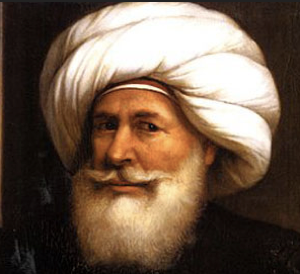 Anti-colonial movements: Millenarian anti-colonial revolt
Millenarianism- end of the world hysteria
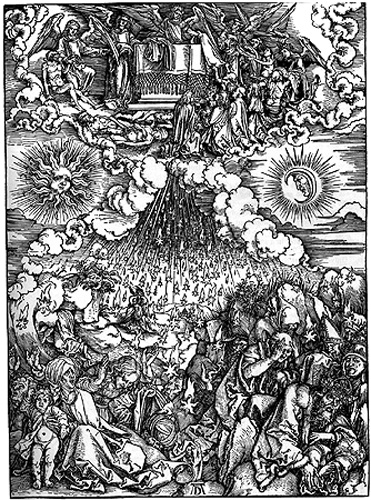 Anti-colonial movements: Xhosa cattle killing movement
Mass passive resistance movement
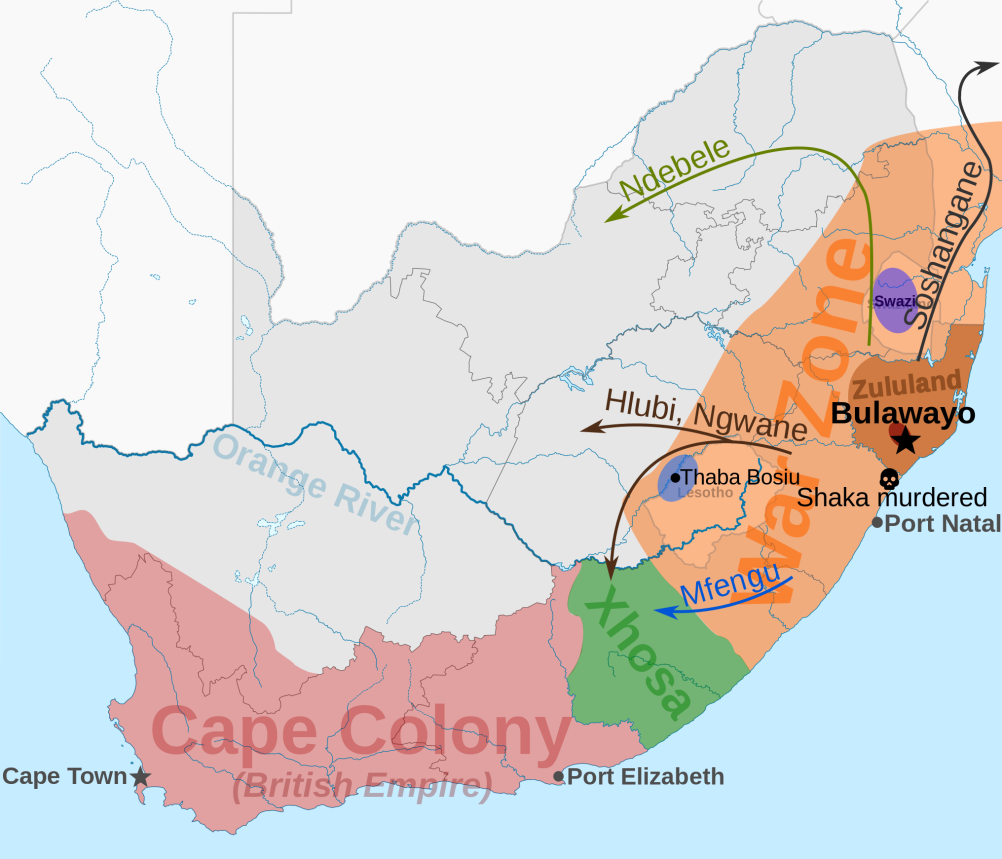 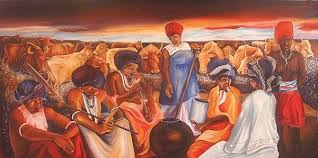